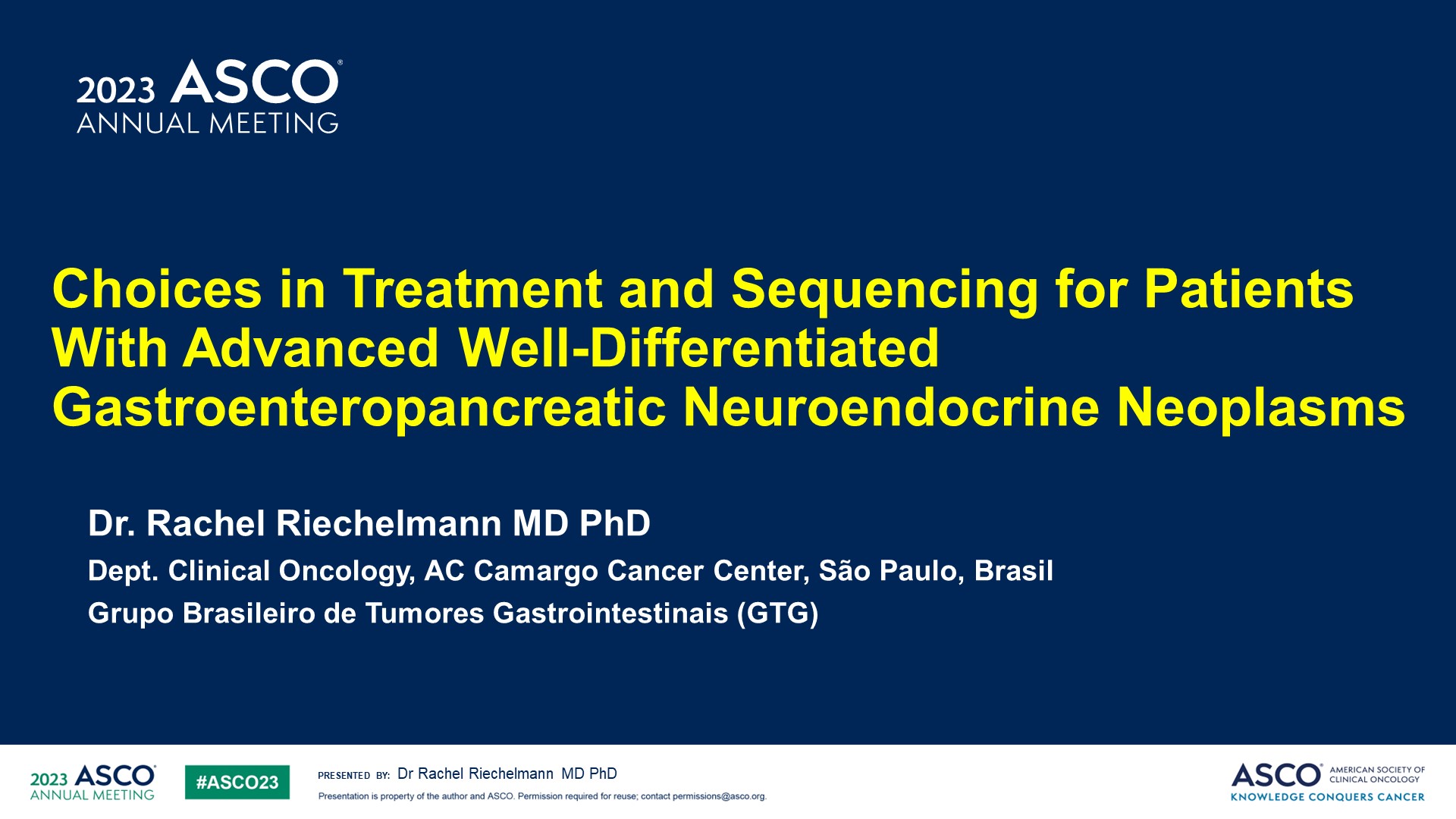 Choices in Treatment and Sequencing for Patients With Advanced Well-Differentiated Gastroenteropancreatic Neuroendocrine Neoplasms
Content of this presentation is the property of the author, licensed by ASCO. Permission required for reuse.
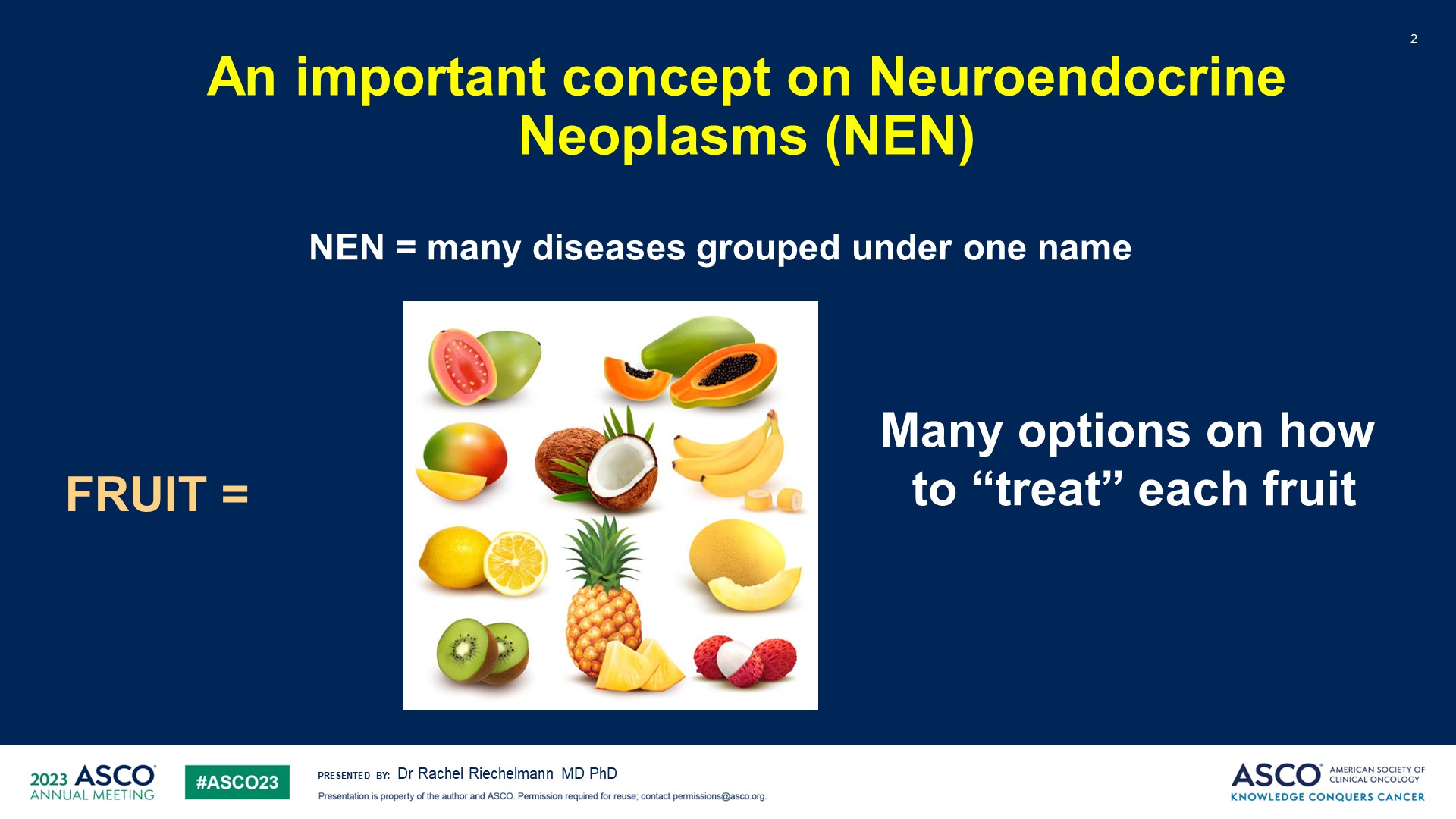 An important concept on Neuroendocrine Neoplasms (NEN)
Content of this presentation is the property of the author, licensed by ASCO. Permission required for reuse.
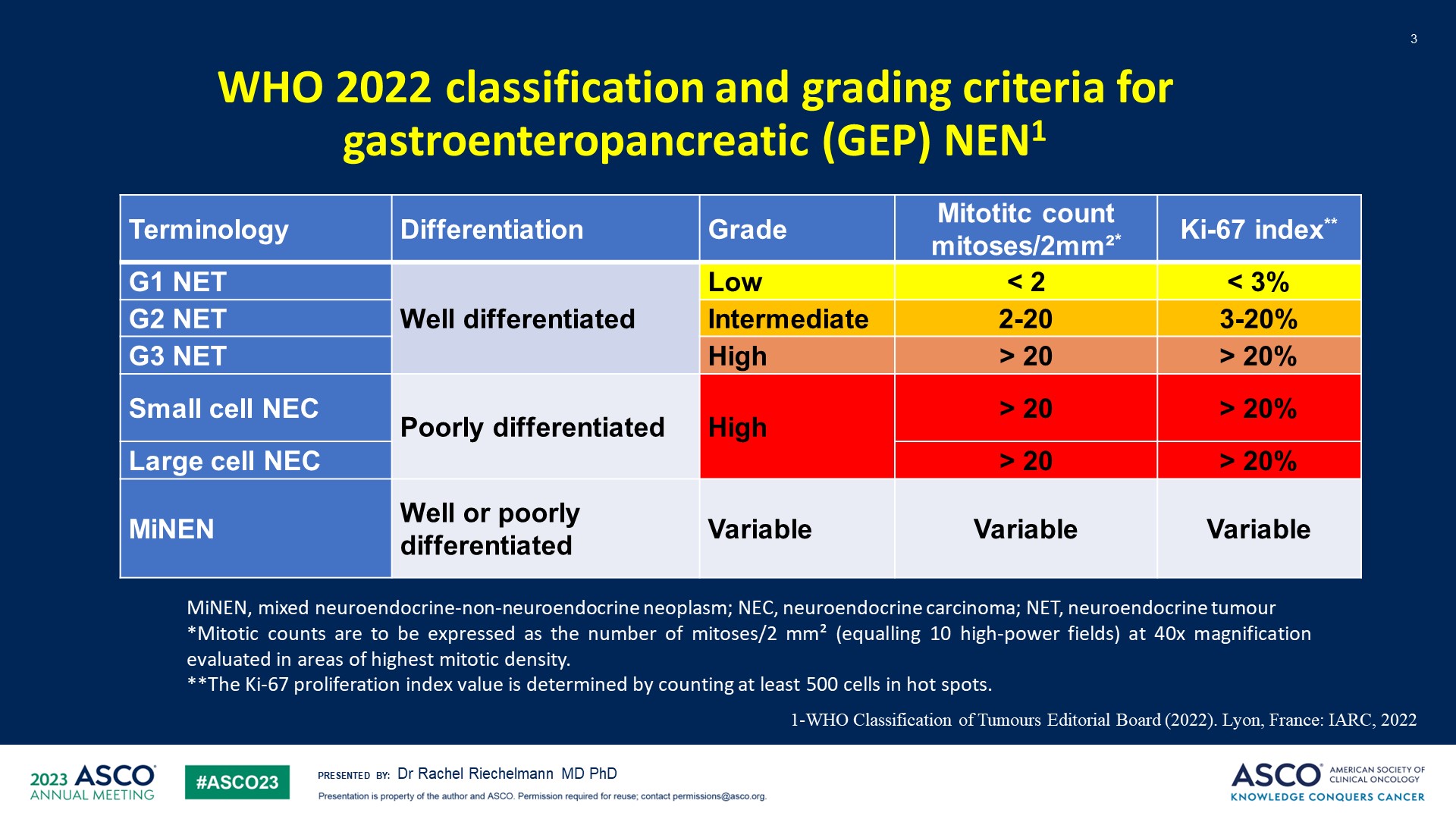 WHO 2022 classification and grading criteria for gastroenteropancreatic (GEP) NEN1
Content of this presentation is the property of the author, licensed by ASCO. Permission required for reuse.
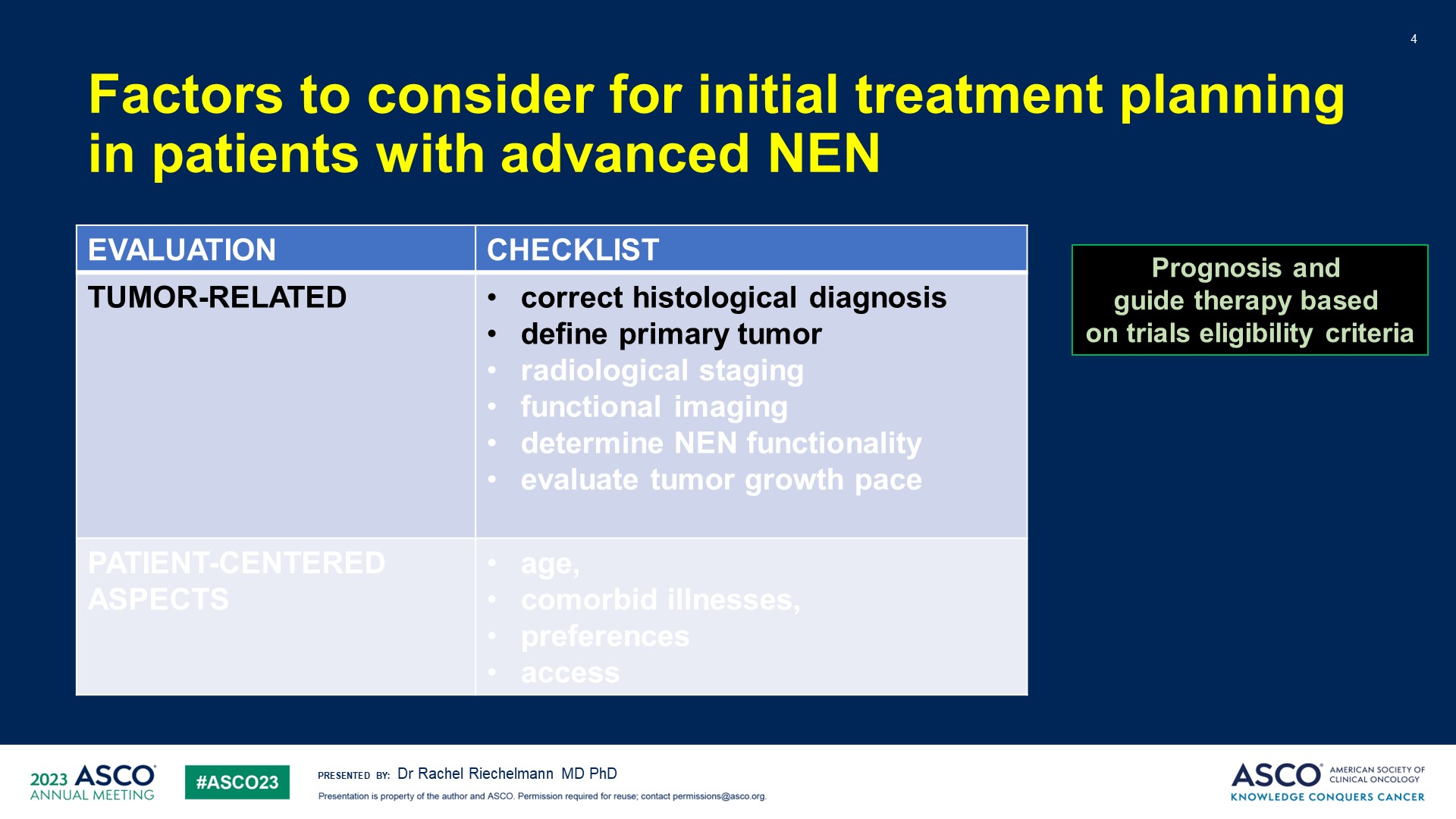 Factors to consider for initial treatment planning in patients with advanced NEN
Content of this presentation is the property of the author, licensed by ASCO. Permission required for reuse.
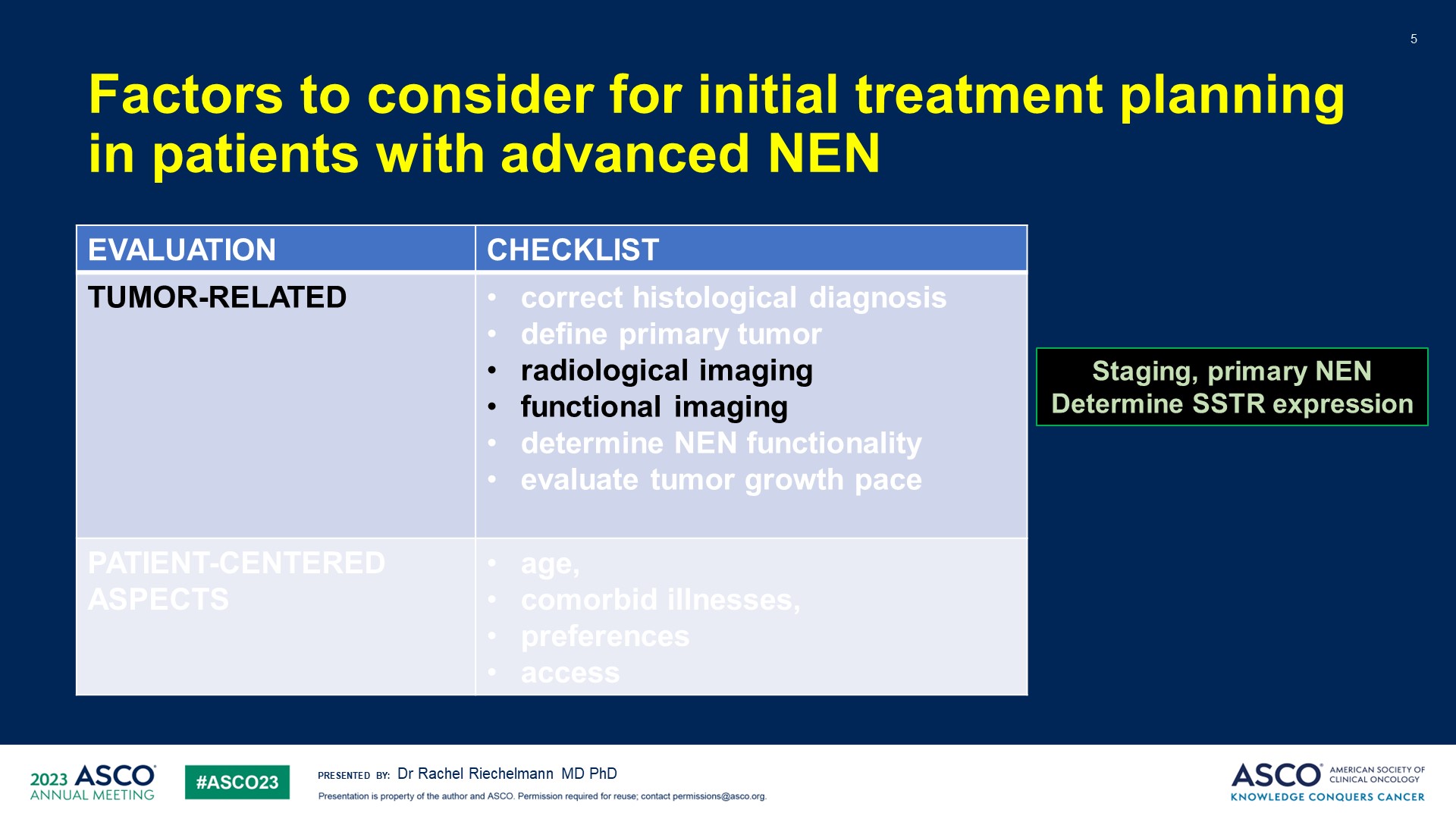 Factors to consider for initial treatment planning in patients with advanced NEN
Content of this presentation is the property of the author, licensed by ASCO. Permission required for reuse.
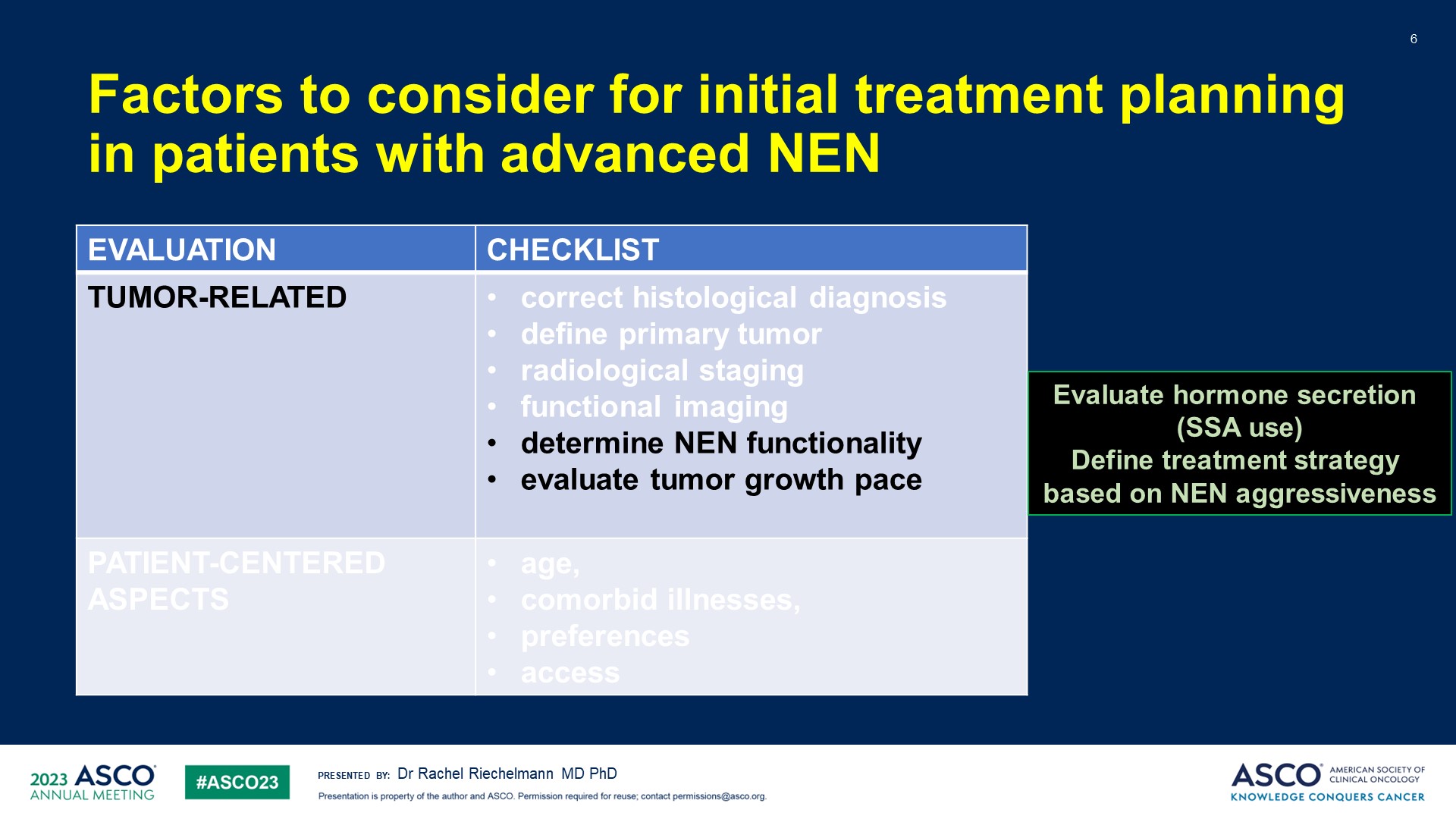 Factors to consider for initial treatment planning in patients with advanced NEN
Content of this presentation is the property of the author, licensed by ASCO. Permission required for reuse.
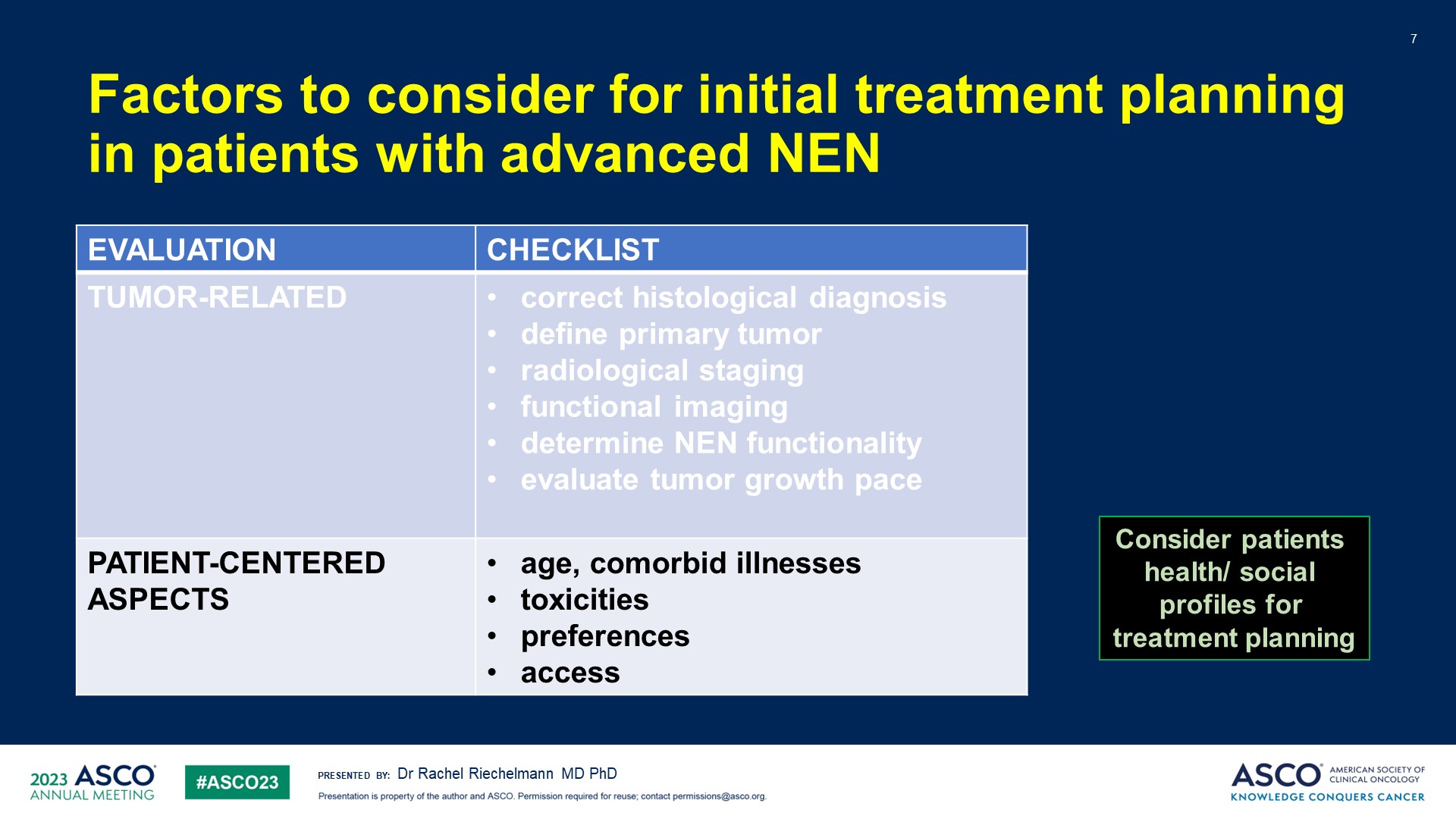 Factors to consider for initial treatment planning in patients with advanced NEN
Content of this presentation is the property of the author, licensed by ASCO. Permission required for reuse.
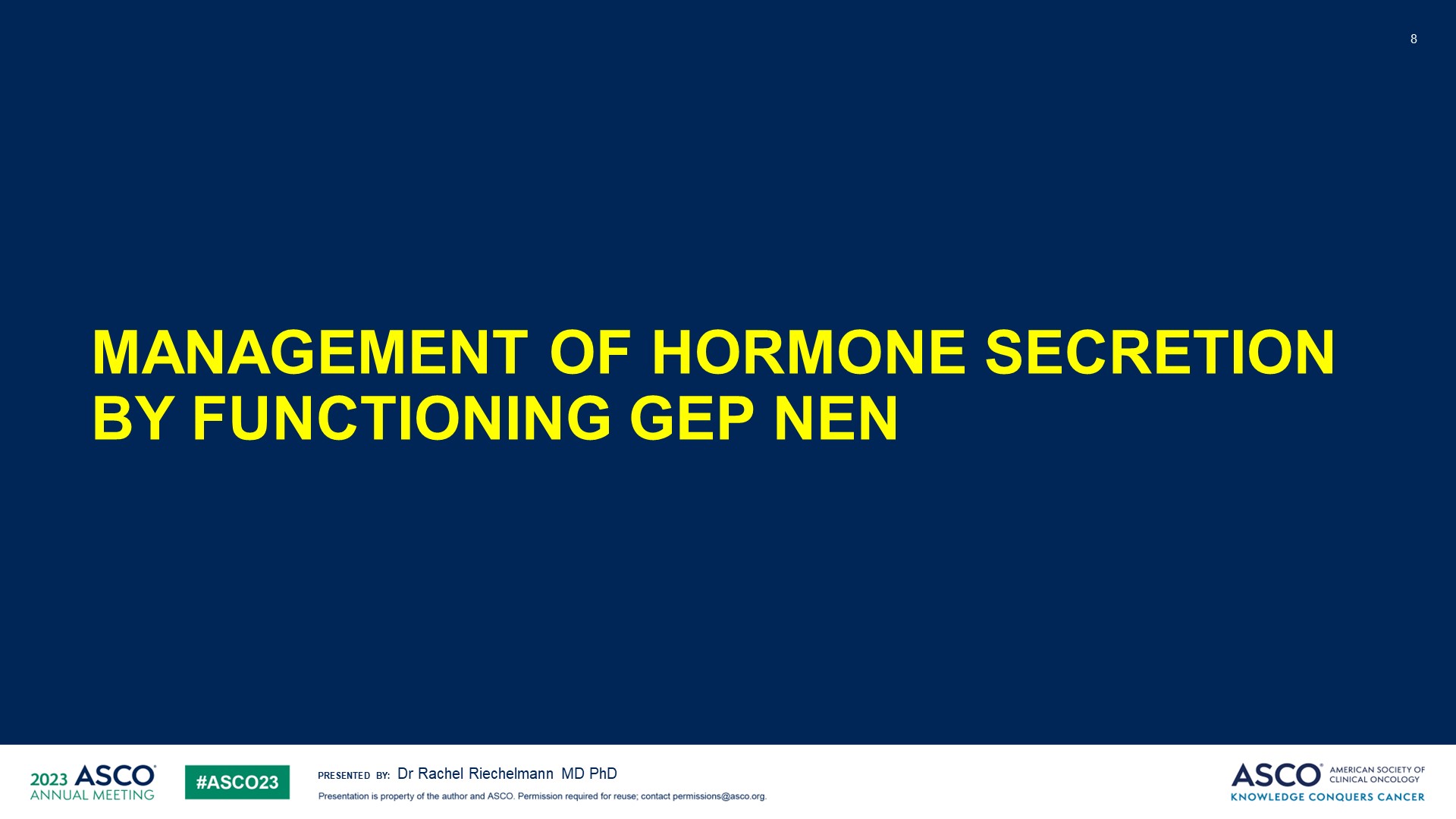 MANAGEMENT OF HORMONE SECRETION BY FUNCTIONING GEP NEN
Content of this presentation is the property of the author, licensed by ASCO. Permission required for reuse.
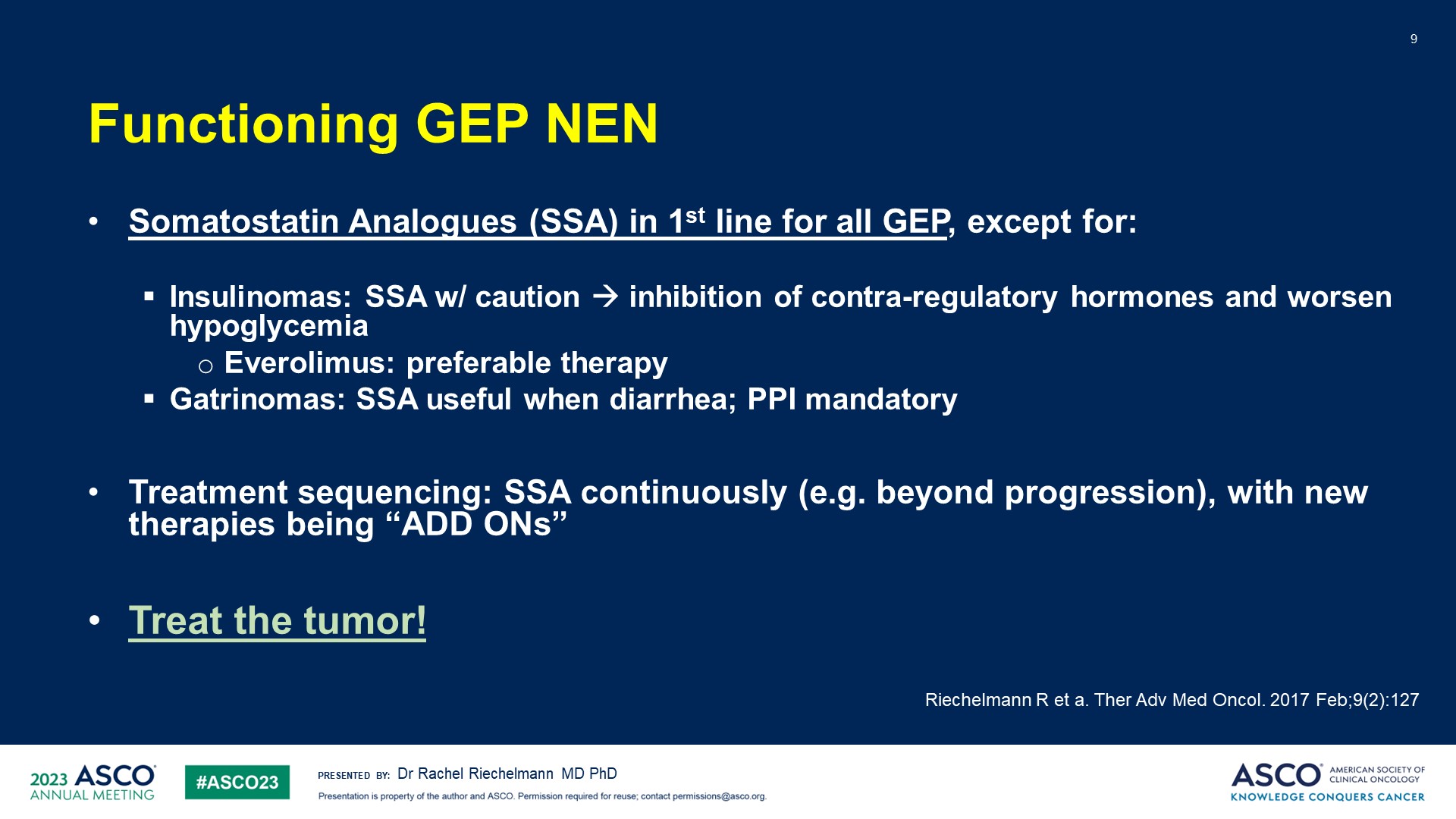 Functioning GEP NEN
Content of this presentation is the property of the author, licensed by ASCO. Permission required for reuse.
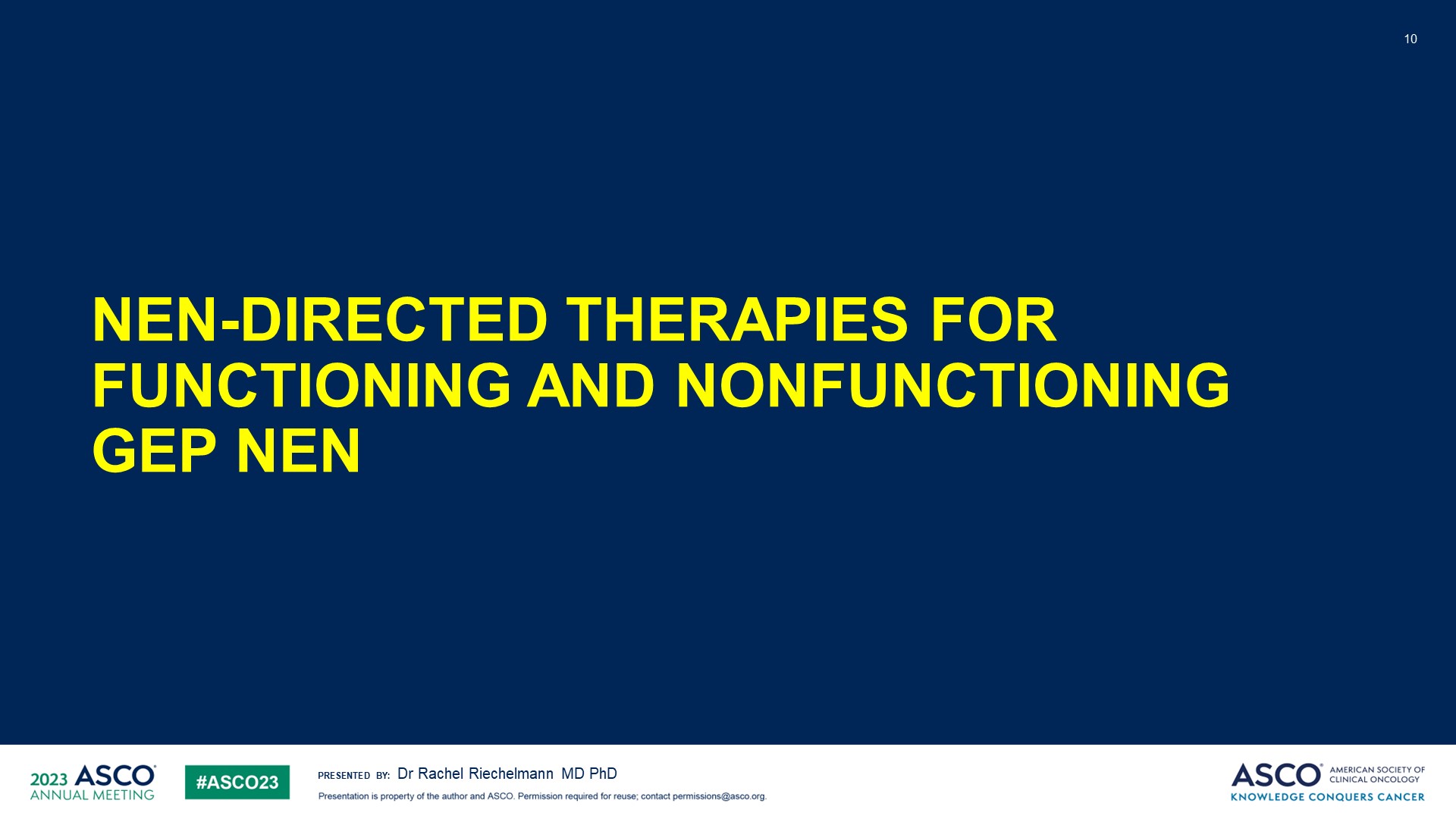 NEN-DIRECTED THERAPIES FOR FUNCTIONING AND NONFUNCTIONING <br />GEP NEN
Content of this presentation is the property of the author, licensed by ASCO. Permission required for reuse.
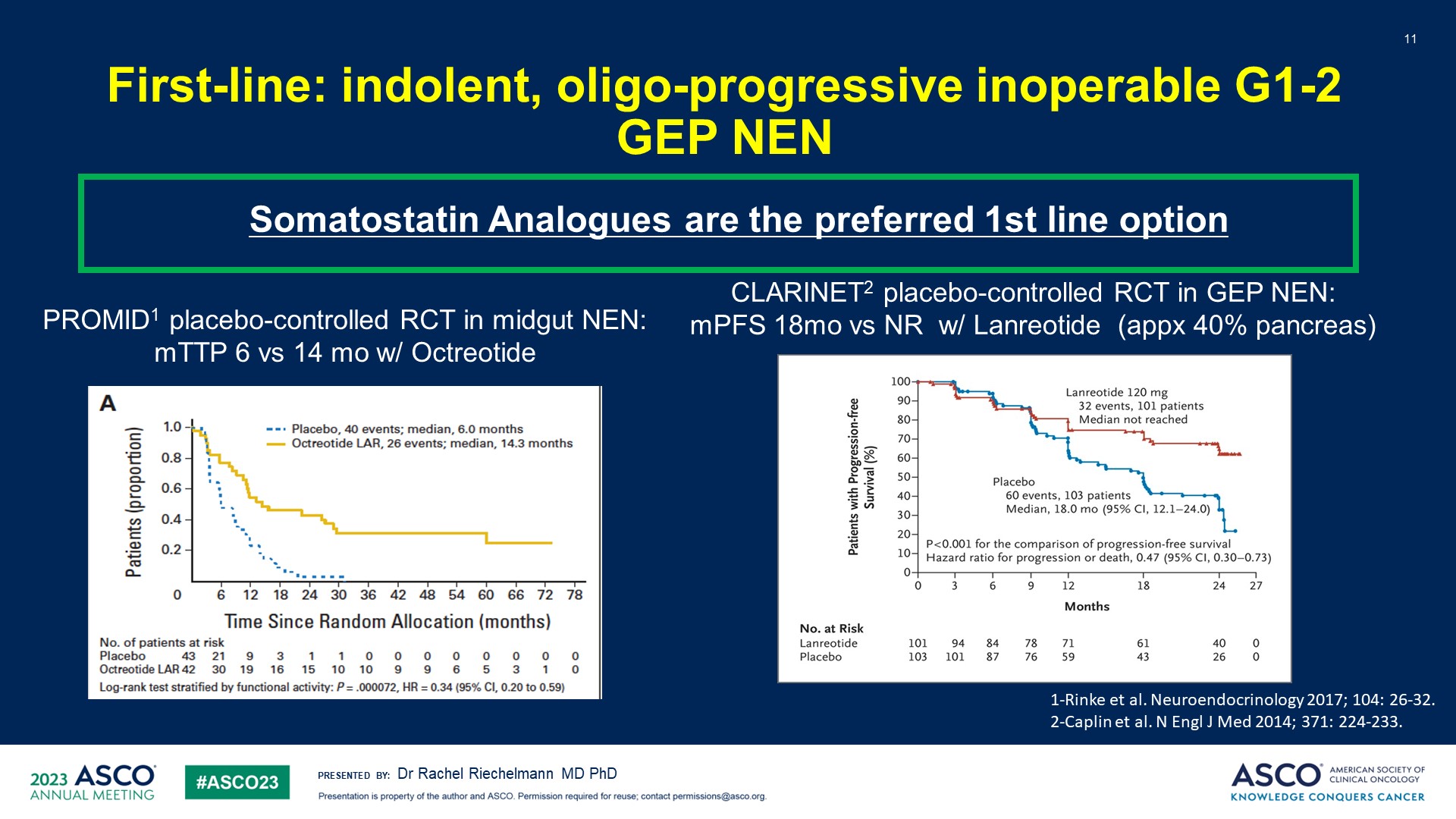 First-line: indolent, oligo-progressive inoperable G1-2 GEP NEN
Content of this presentation is the property of the author, licensed by ASCO. Permission required for reuse.
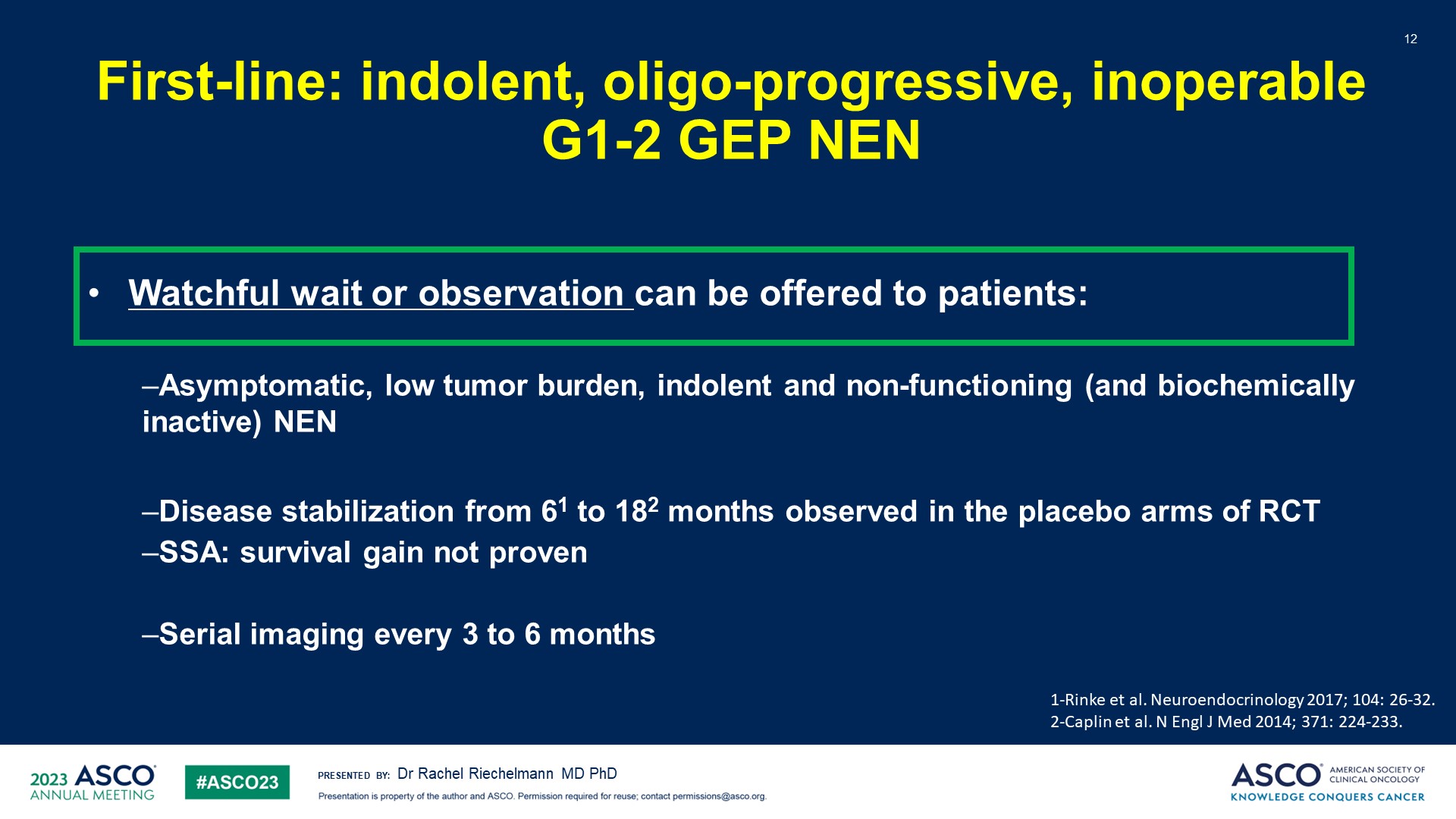 First-line: indolent, oligo-progressive, inoperable G1-2 GEP NEN
Content of this presentation is the property of the author, licensed by ASCO. Permission required for reuse.
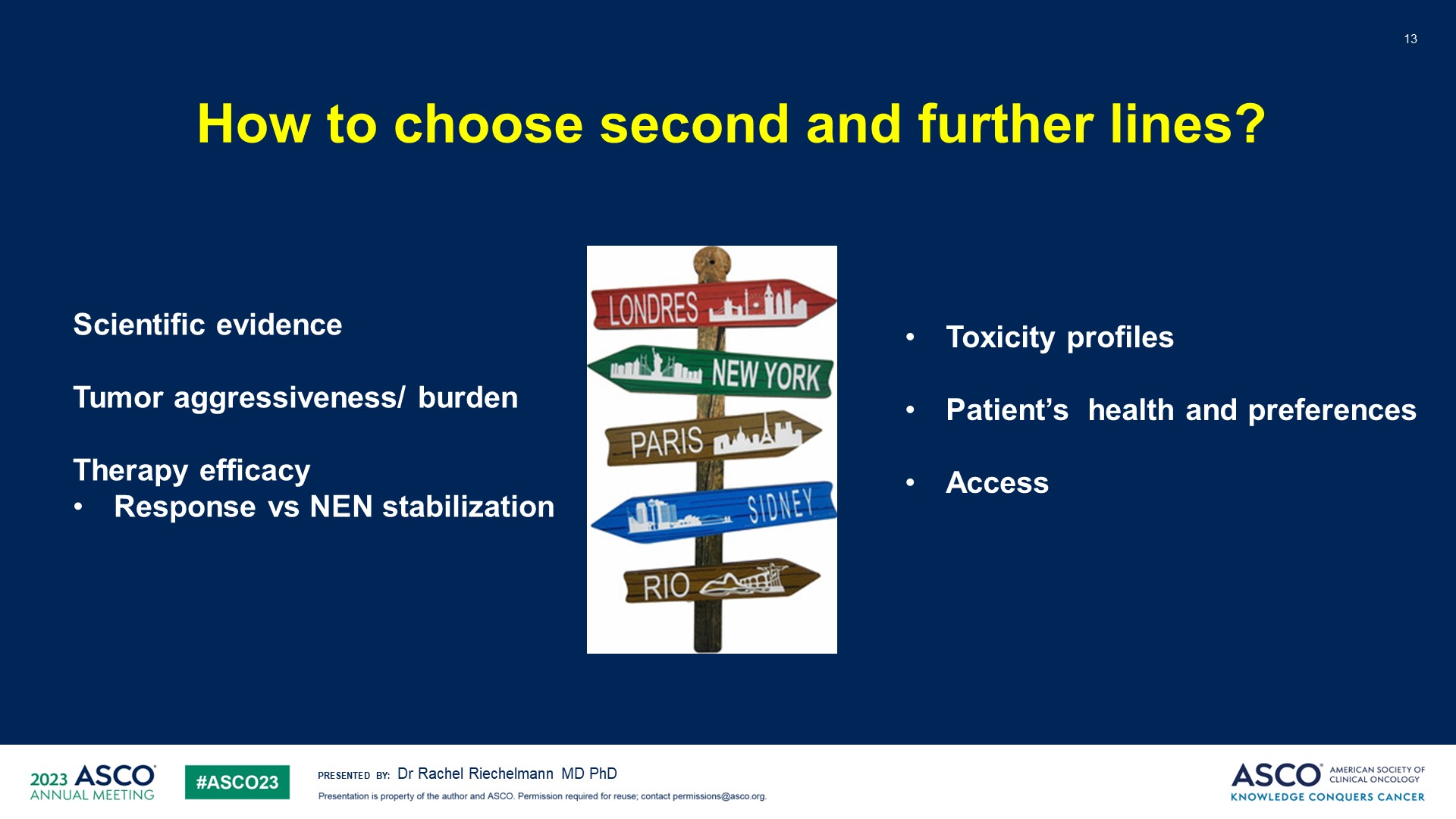 How to choose second and further lines?
Content of this presentation is the property of the author, licensed by ASCO. Permission required for reuse.
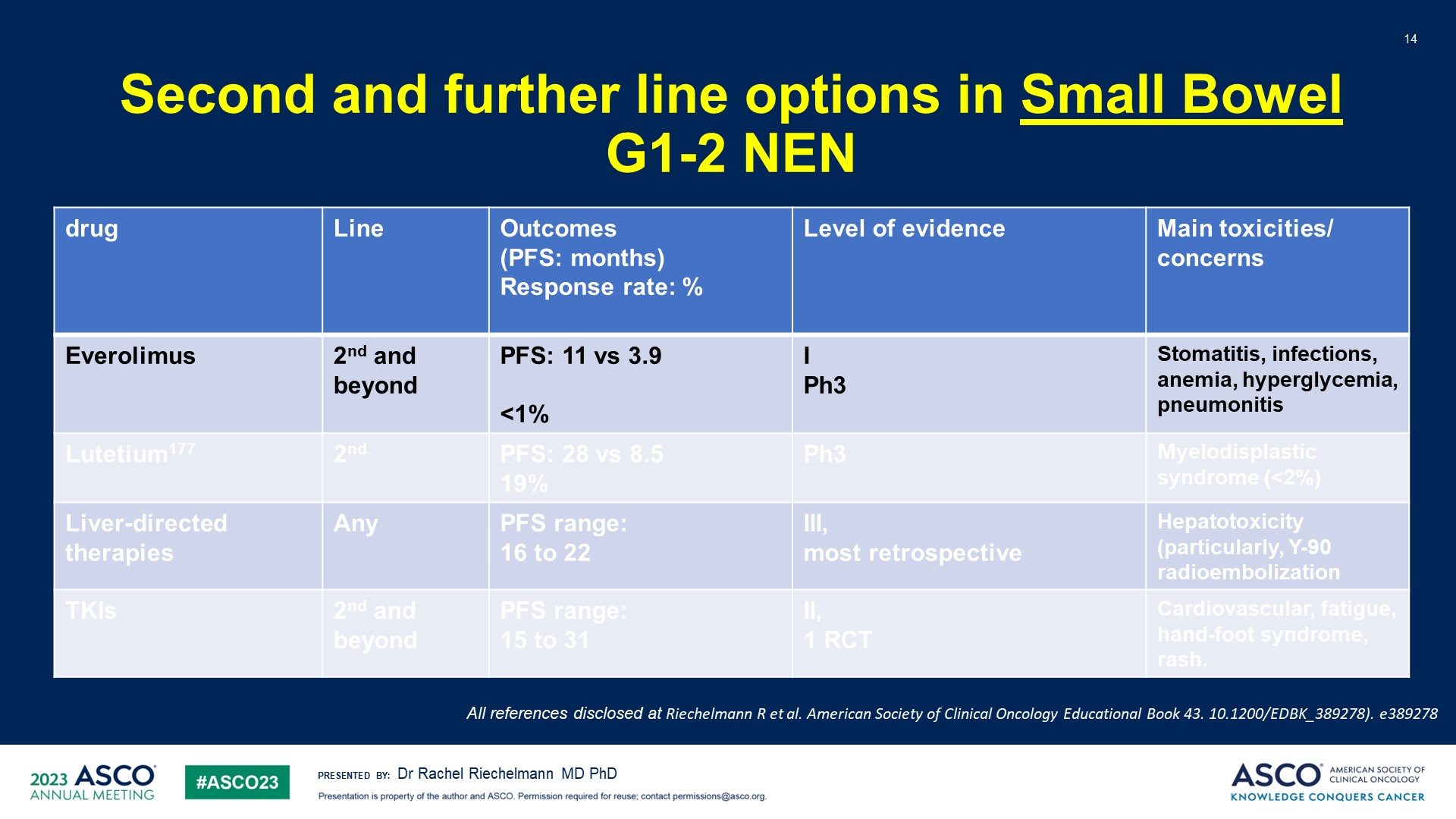 Second and further line options in Small Bowel G1-2 NEN
Content of this presentation is the property of the author, licensed by ASCO. Permission required for reuse.
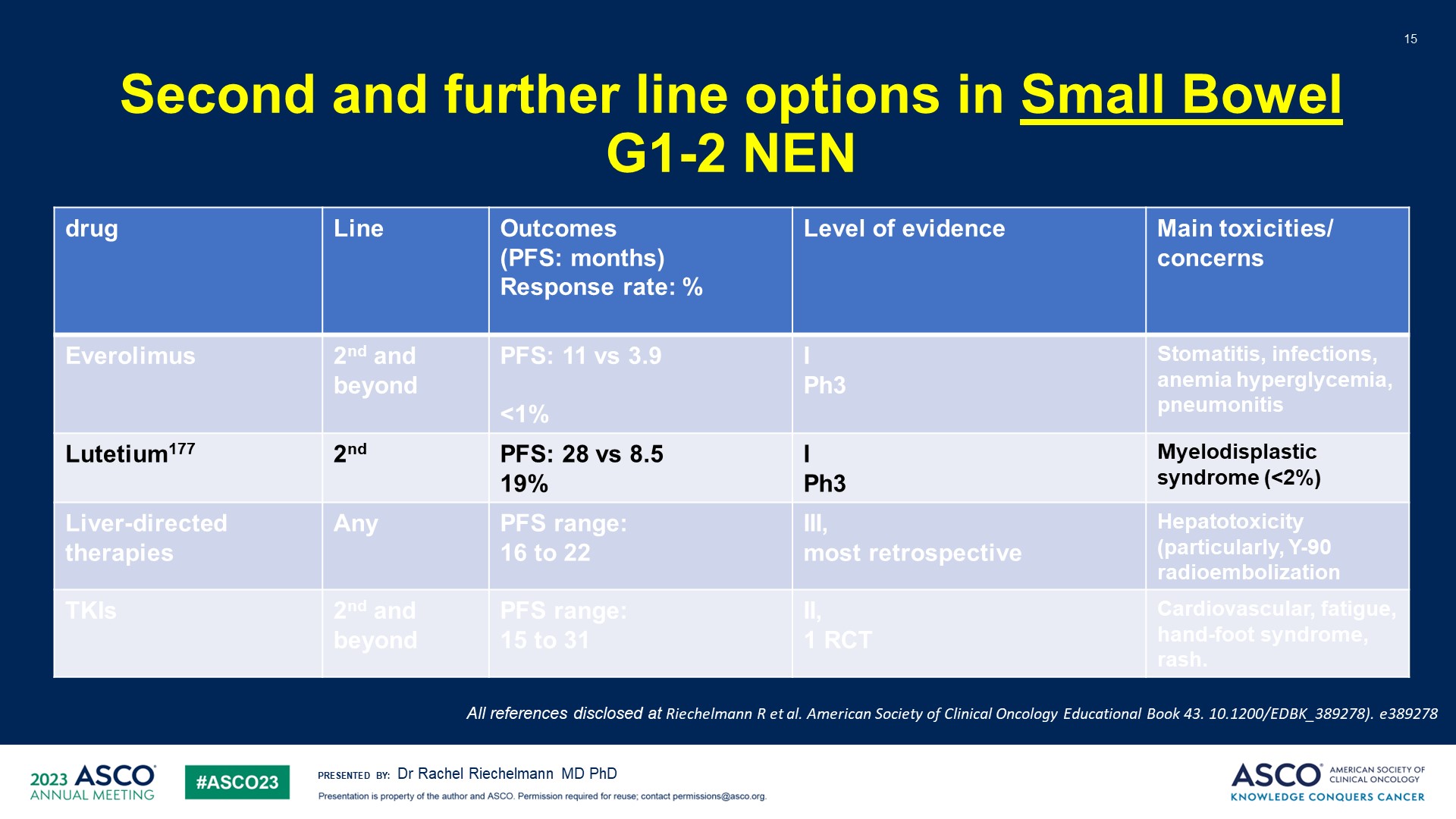 Second and further line options in Small Bowel G1-2 NEN
Content of this presentation is the property of the author, licensed by ASCO. Permission required for reuse.
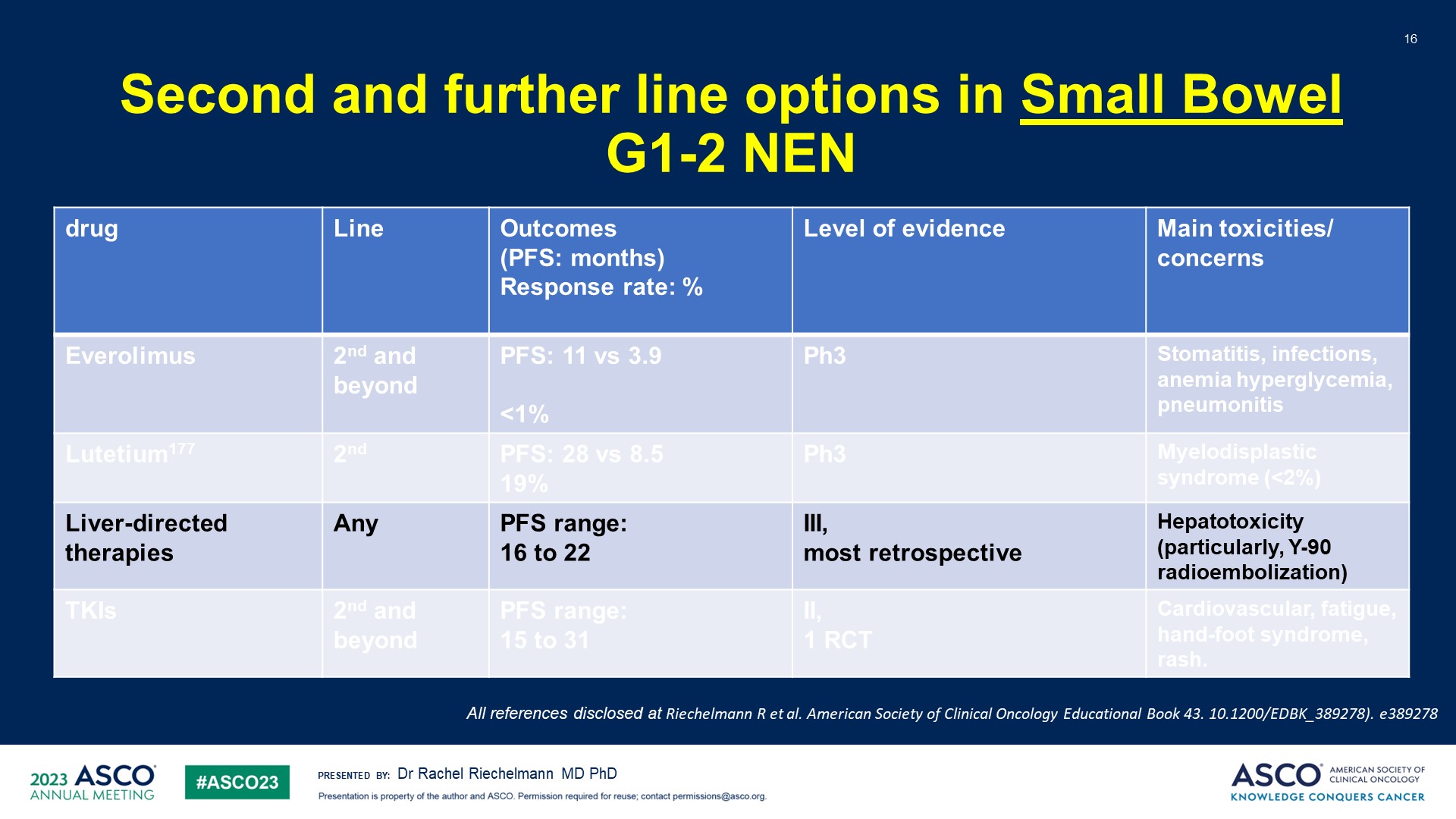 Second and further line options in Small Bowel G1-2 NEN
Content of this presentation is the property of the author, licensed by ASCO. Permission required for reuse.
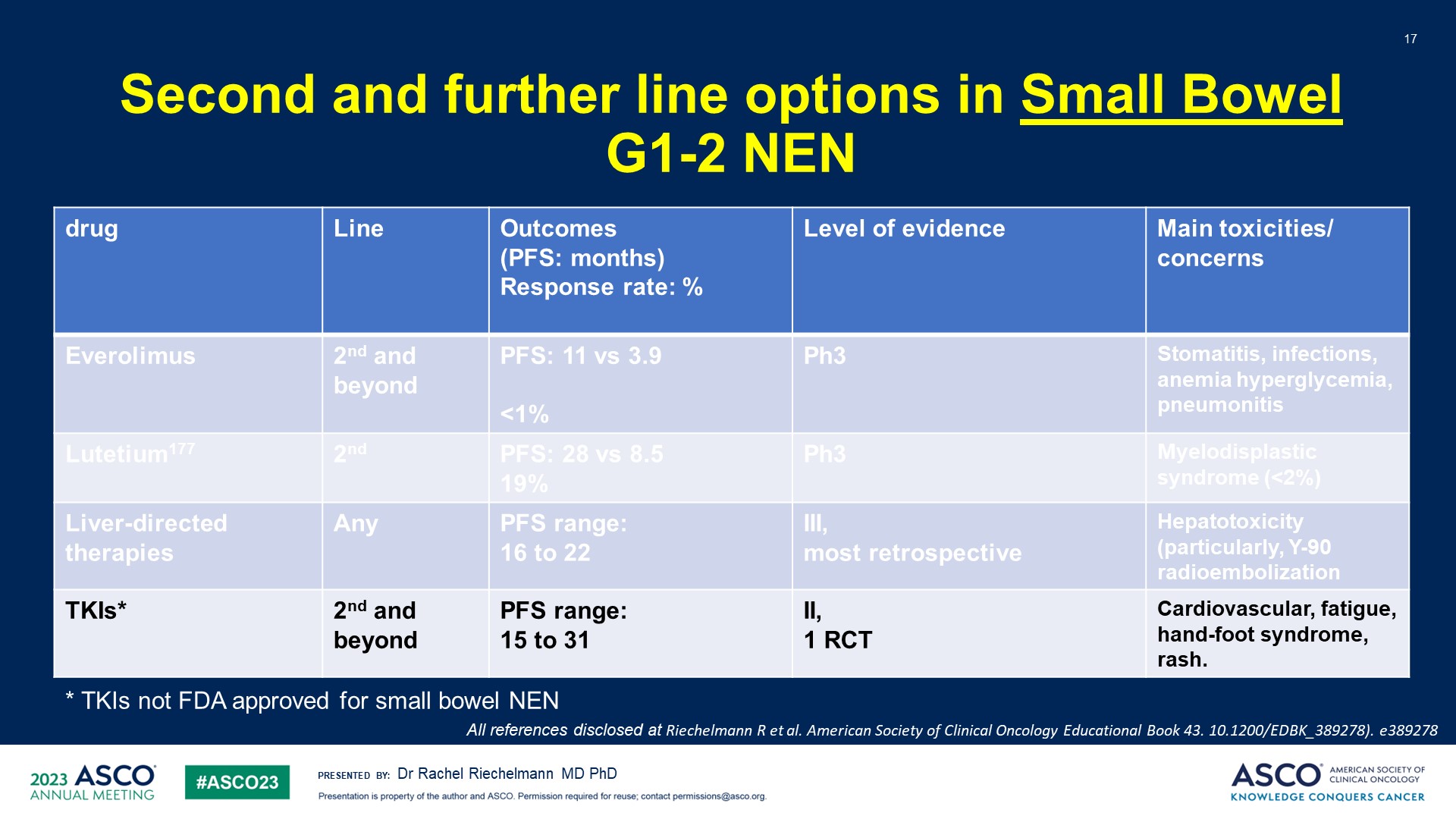 Second and further line options in Small Bowel G1-2 NEN
Content of this presentation is the property of the author, licensed by ASCO. Permission required for reuse.
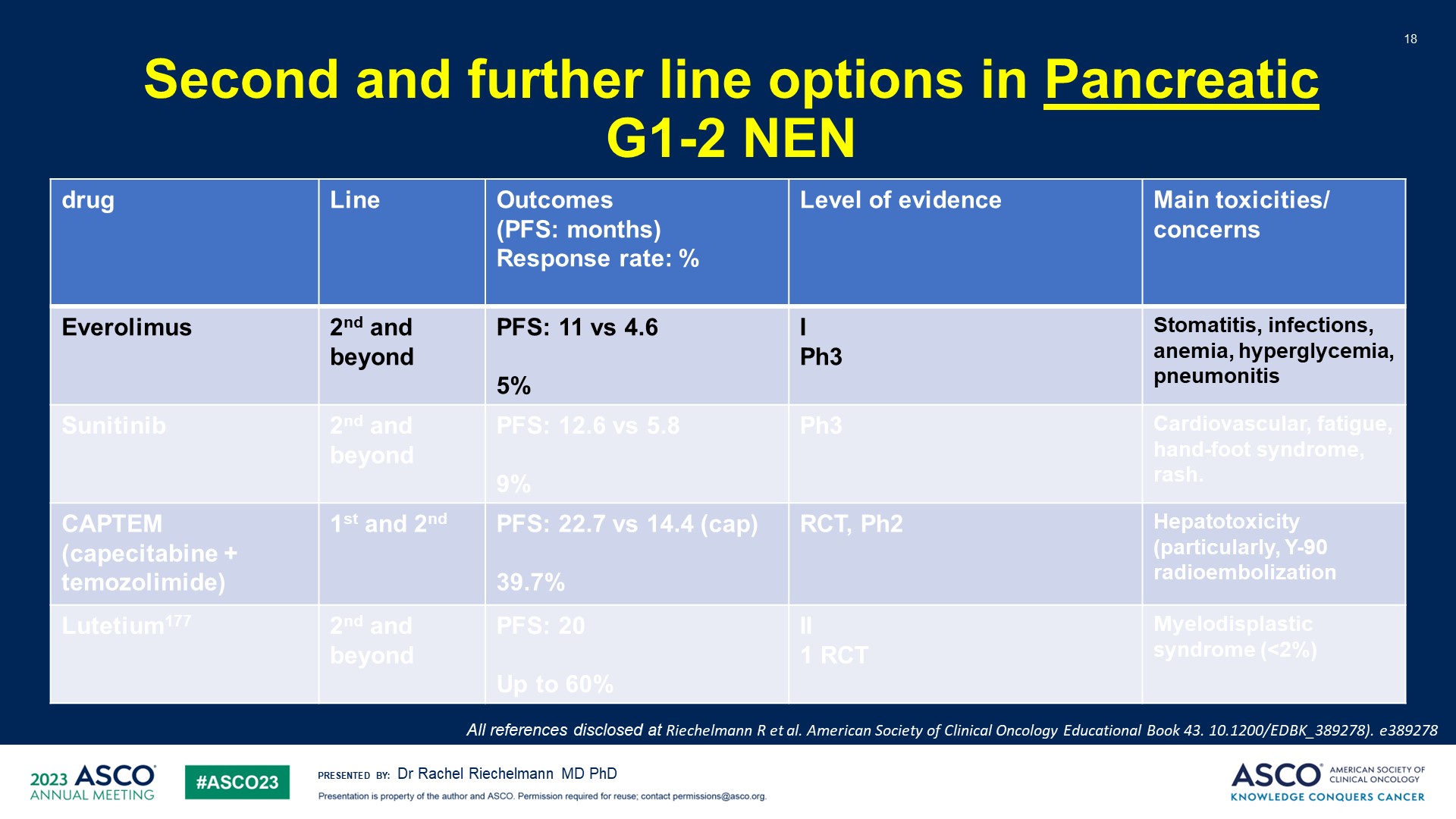 Second and further line options in Pancreatic <br />G1-2 NEN
Content of this presentation is the property of the author, licensed by ASCO. Permission required for reuse.
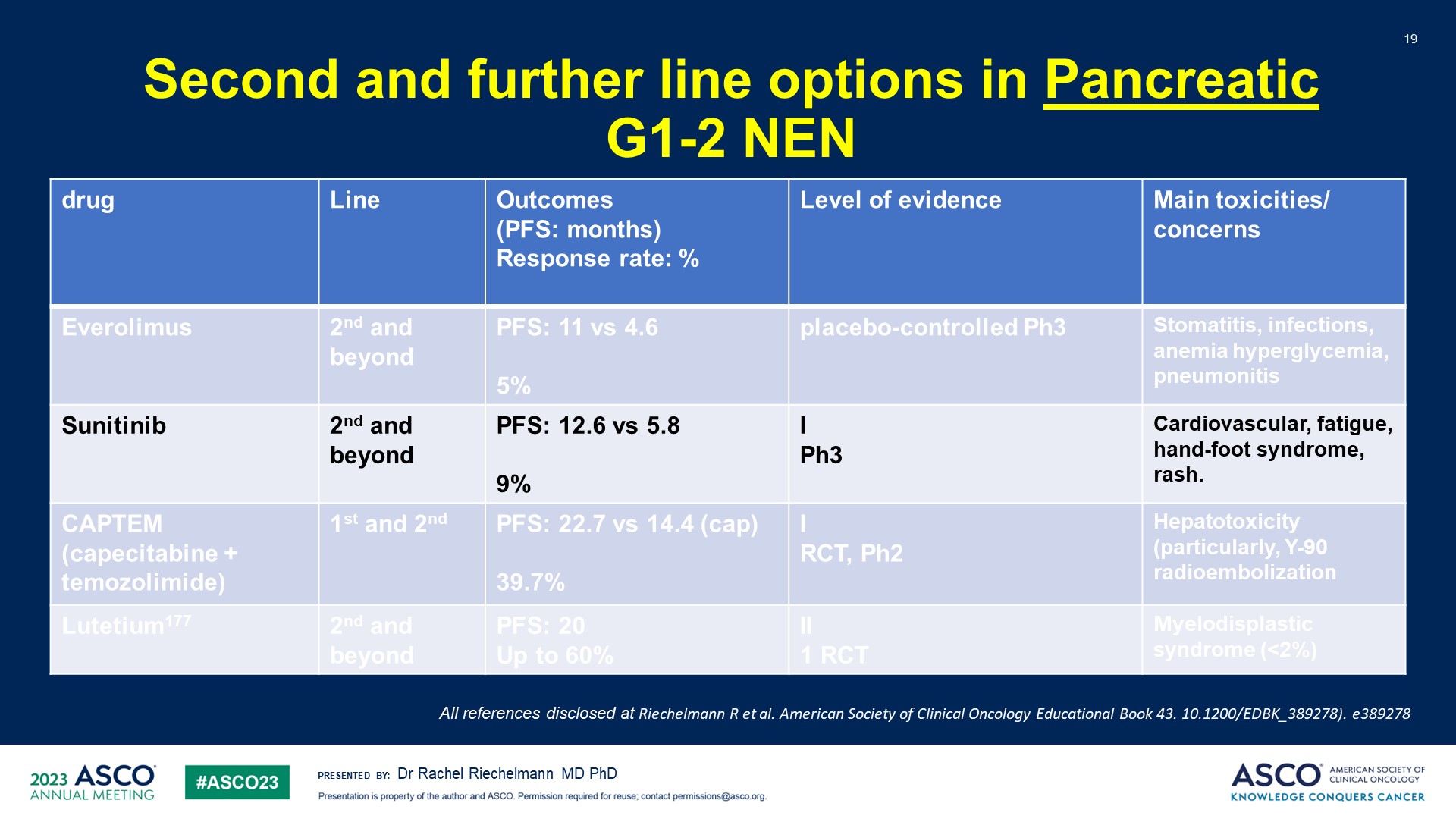 Second and further line options in Pancreatic <br />G1-2 NEN
Content of this presentation is the property of the author, licensed by ASCO. Permission required for reuse.
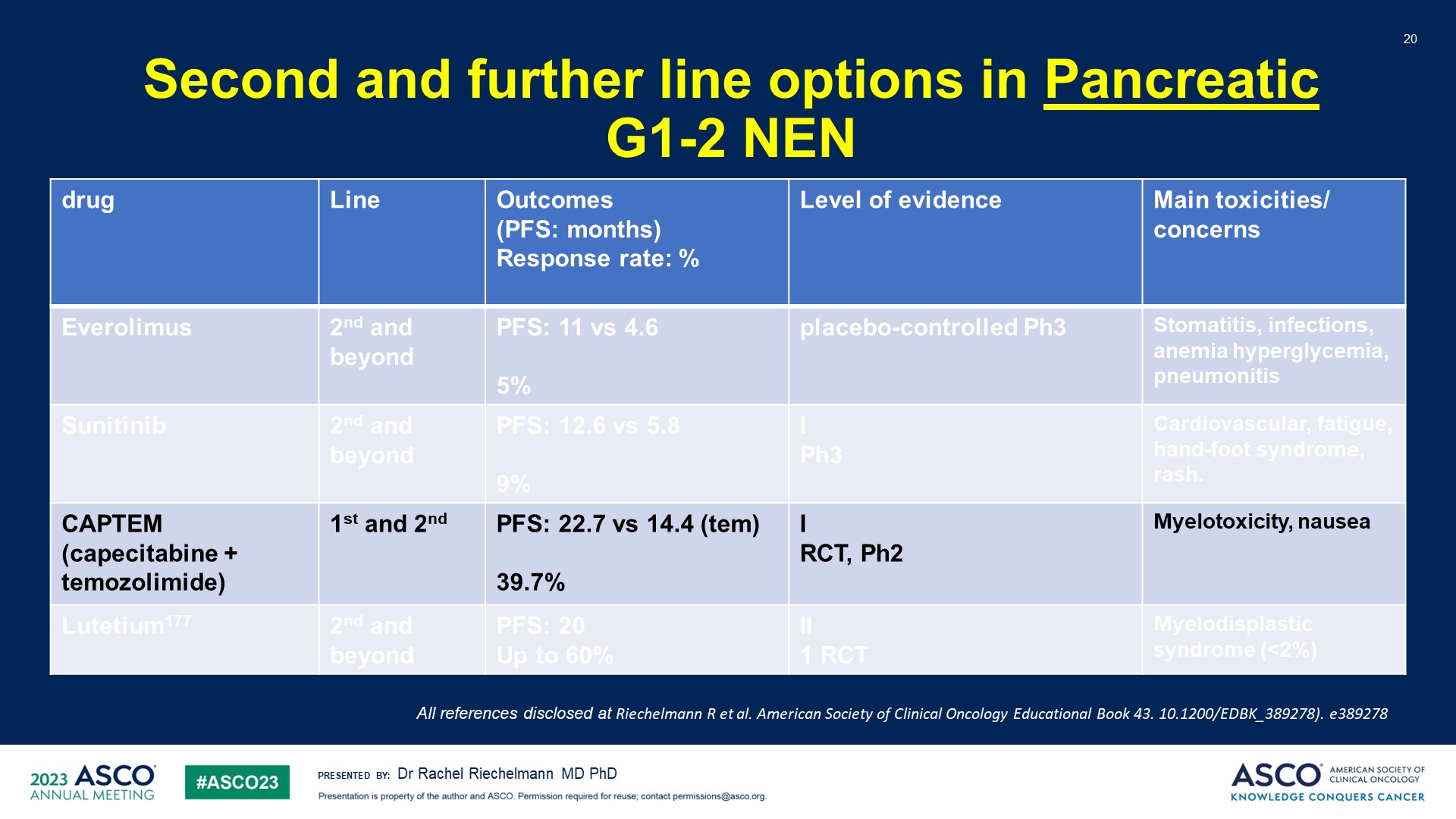 Second and further line options in Pancreatic <br />G1-2 NEN
Content of this presentation is the property of the author, licensed by ASCO. Permission required for reuse.
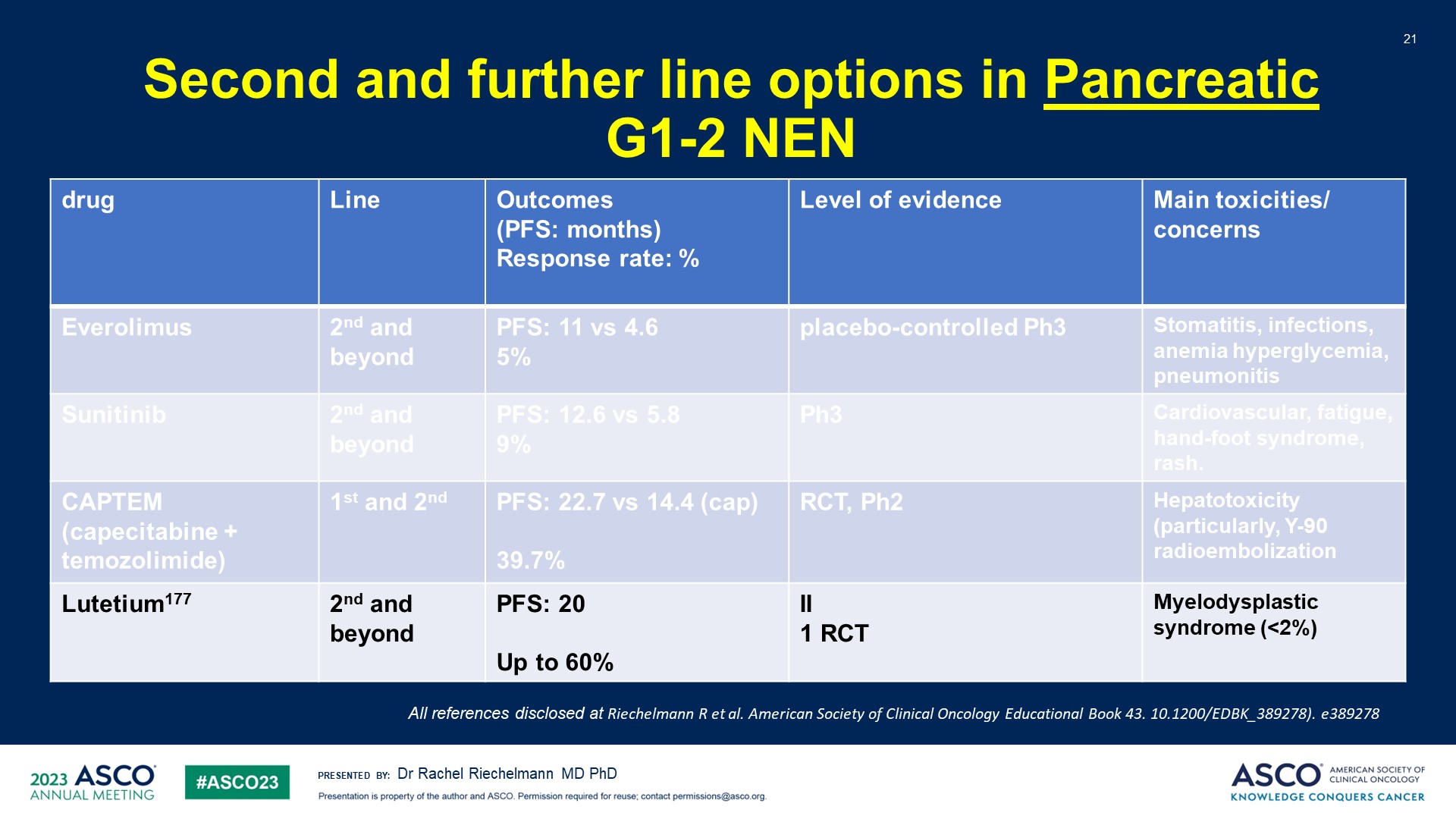 Second and further line options in Pancreatic <br />G1-2 NEN
Content of this presentation is the property of the author, licensed by ASCO. Permission required for reuse.
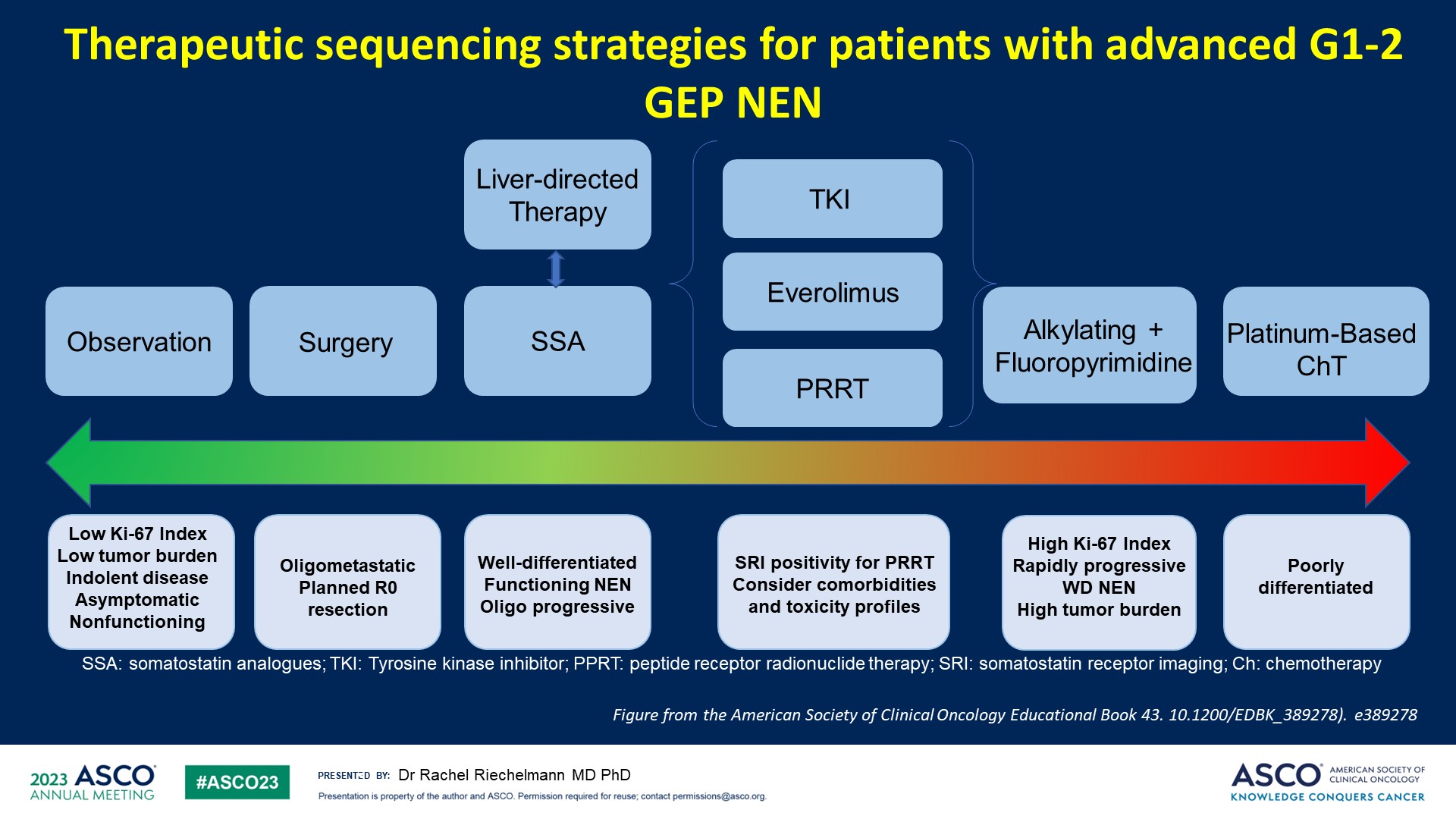 Slide 22
Content of this presentation is the property of the author, licensed by ASCO. Permission required for reuse.
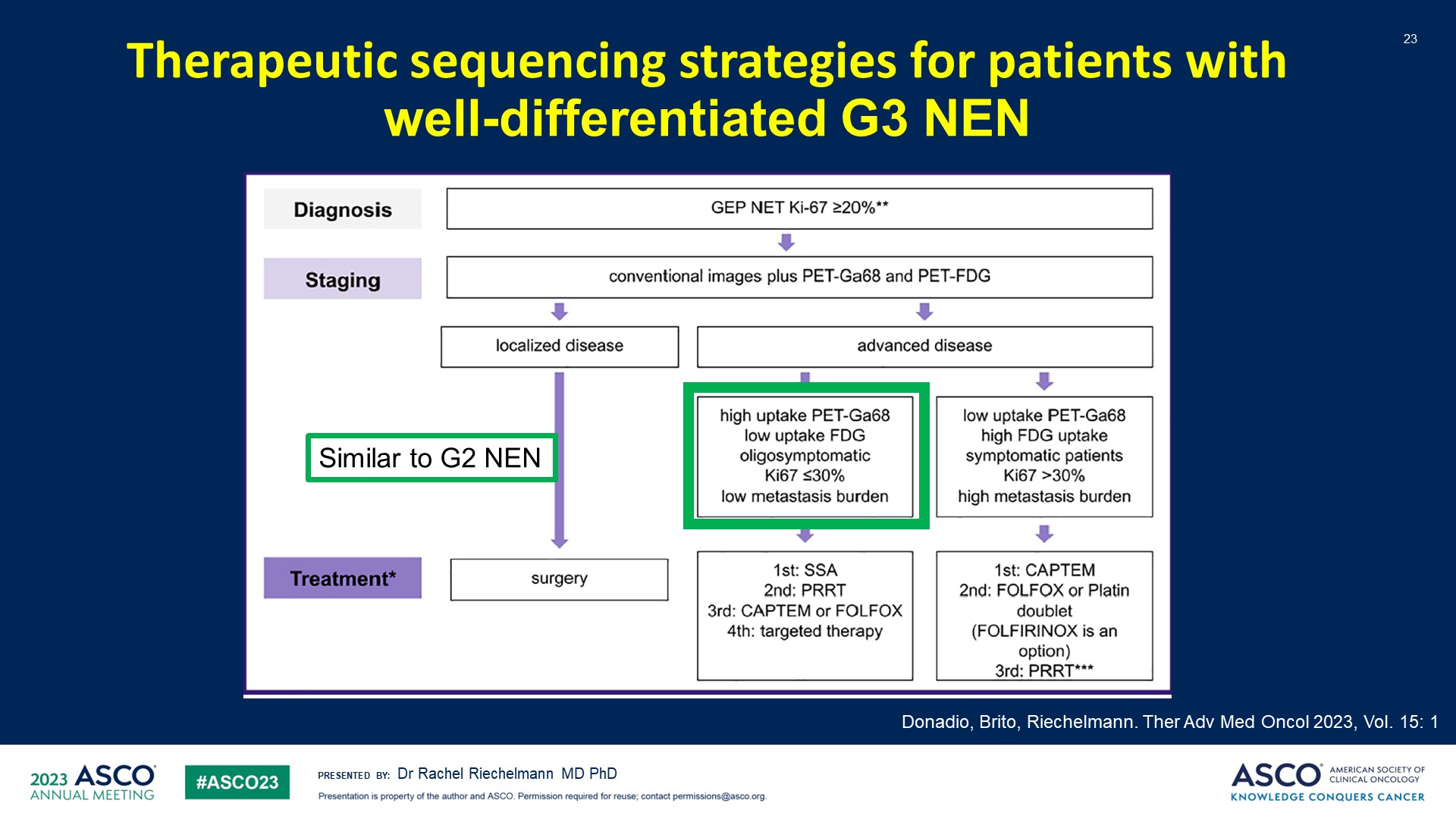 Therapeutic sequencing strategies for patients with<br />well-differentiated G3 NEN
Content of this presentation is the property of the author, licensed by ASCO. Permission required for reuse.
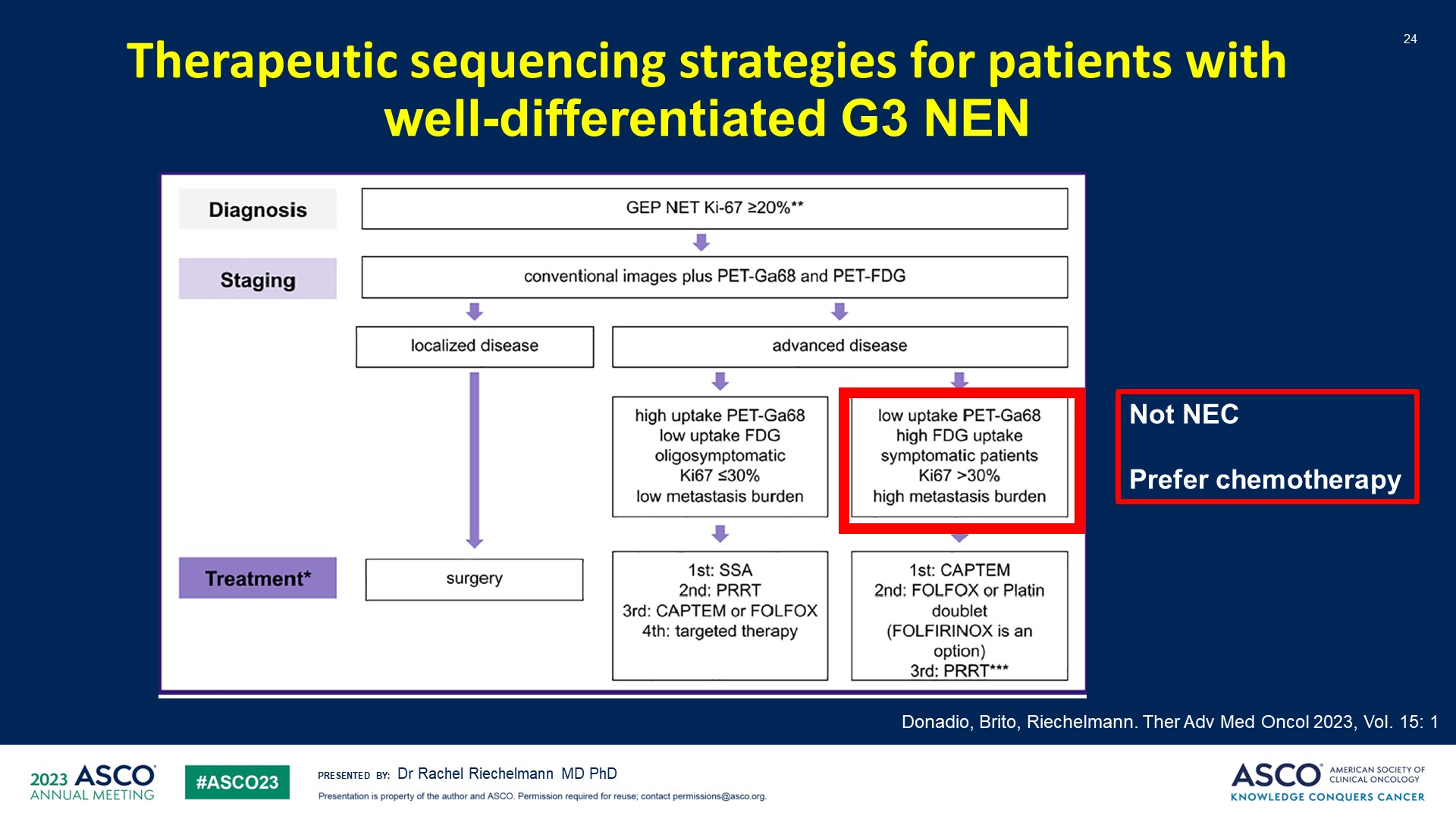 Therapeutic sequencing strategies for patients with<br />well-differentiated G3 NEN
Content of this presentation is the property of the author, licensed by ASCO. Permission required for reuse.
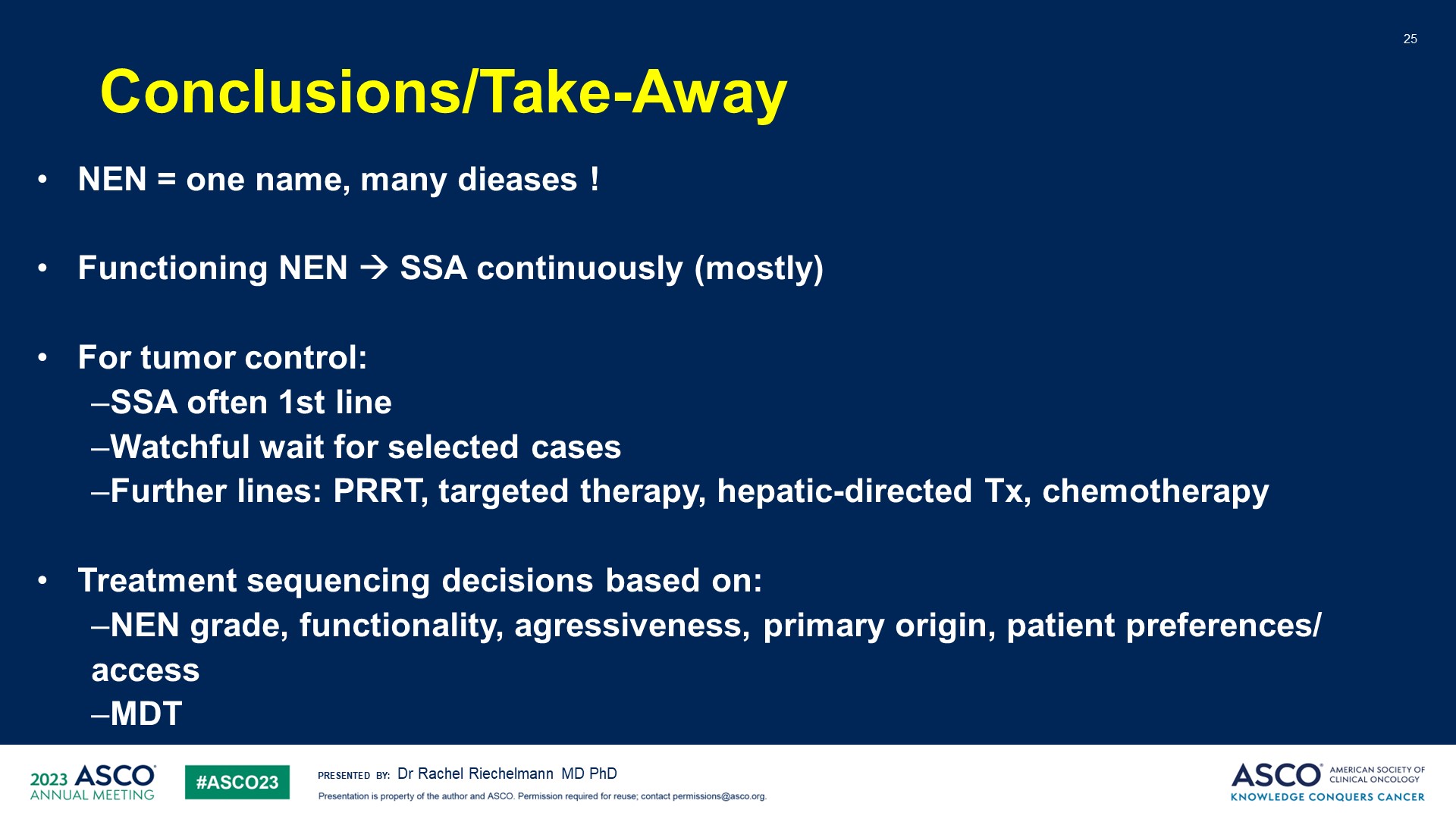 Slide 25
Content of this presentation is the property of the author, licensed by ASCO. Permission required for reuse.
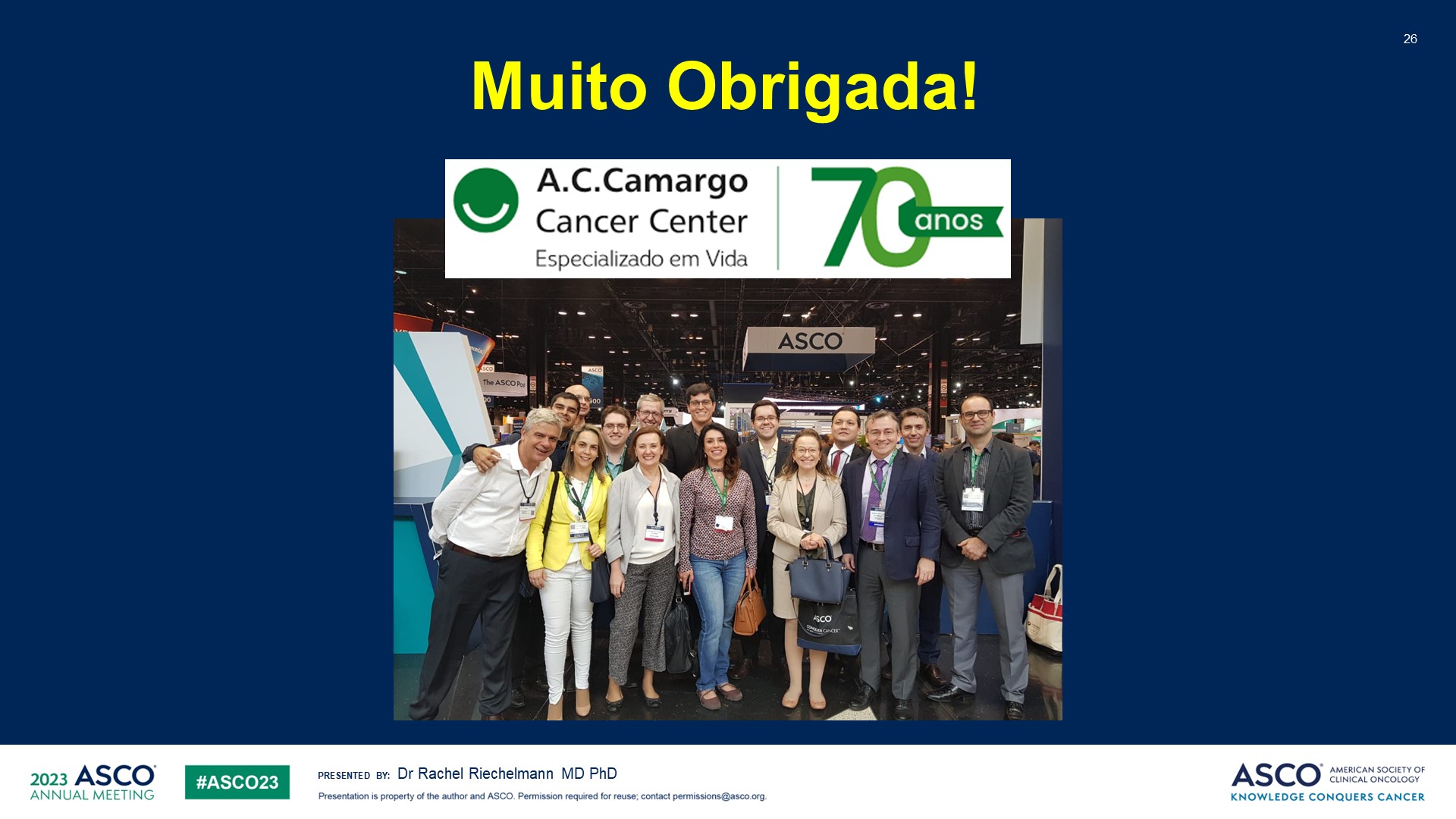 Slide 26
Content of this presentation is the property of the author, licensed by ASCO. Permission required for reuse.